Презентация на тему:
 «Глаголы действия»
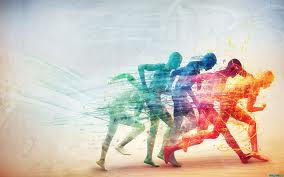 Автор: Глызова О.Н. учитель английского языка 
МБОУ СОШ №41
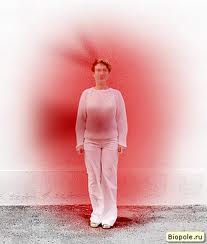 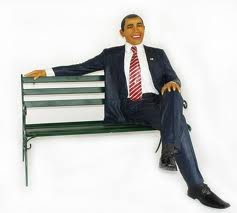 stand
sit
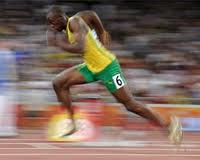 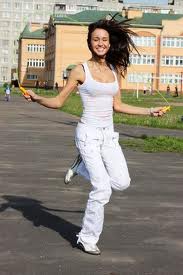 run
jump
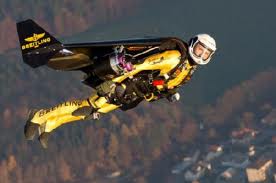 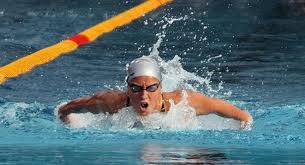 fly
swim
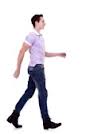 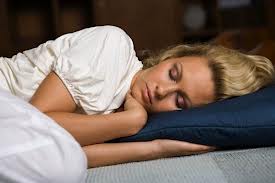 go
sleep
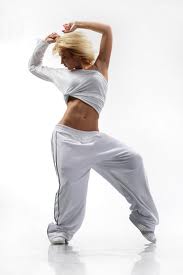 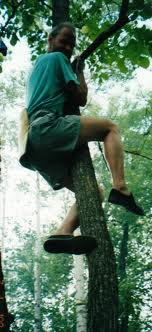 dance
climb
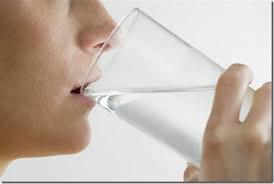 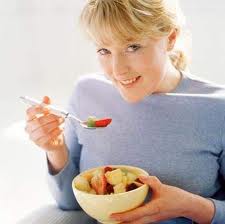 drink
eat
Глагол CAN

I can…
I cannot…
                                   I can jump.
                            I cannot fly.
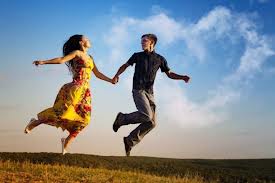 What can they do?
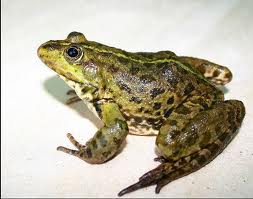 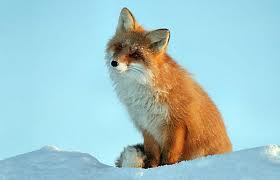 can…
can…
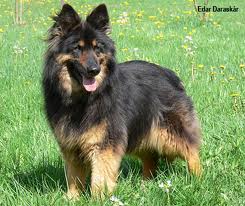 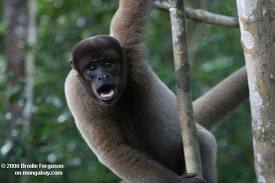 can…
can…
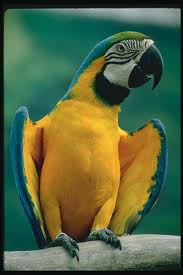 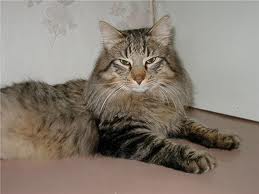 can…
can…
True/False (Правда/ложь)
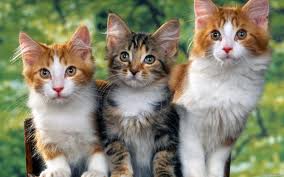 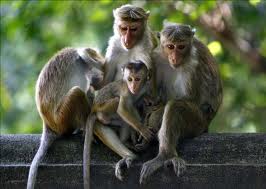 Cats can jump.
Frogs cannot swim.
Dogs can run.
Monkeys can go.
Parrots  cannot fly.
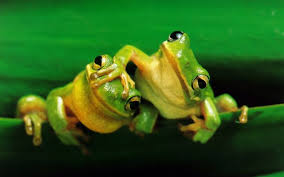 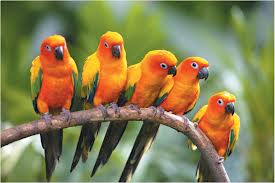 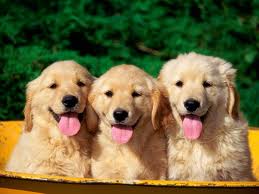